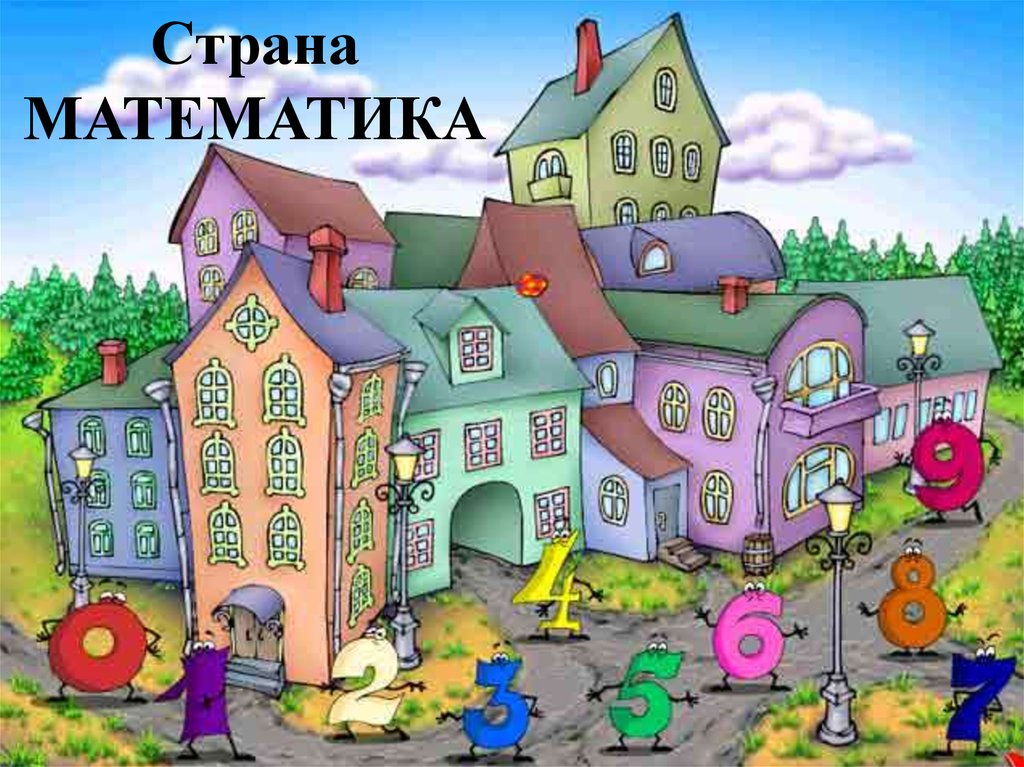 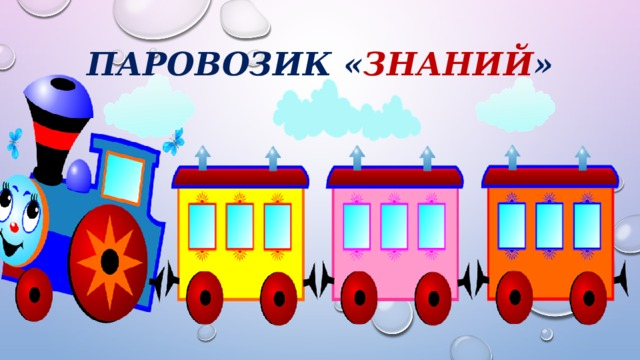 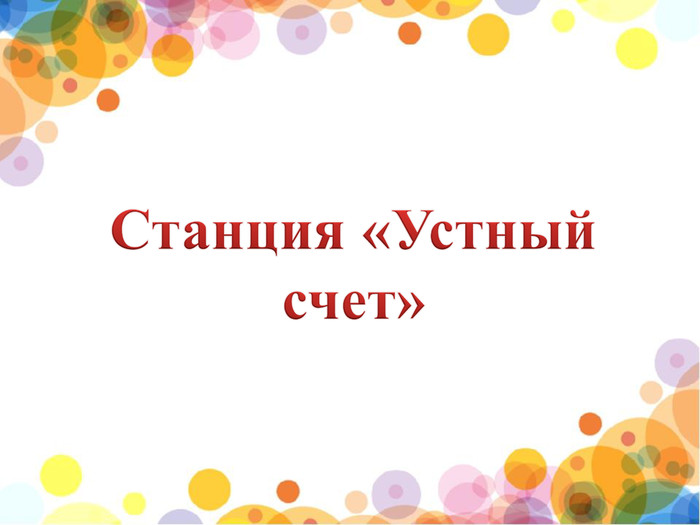 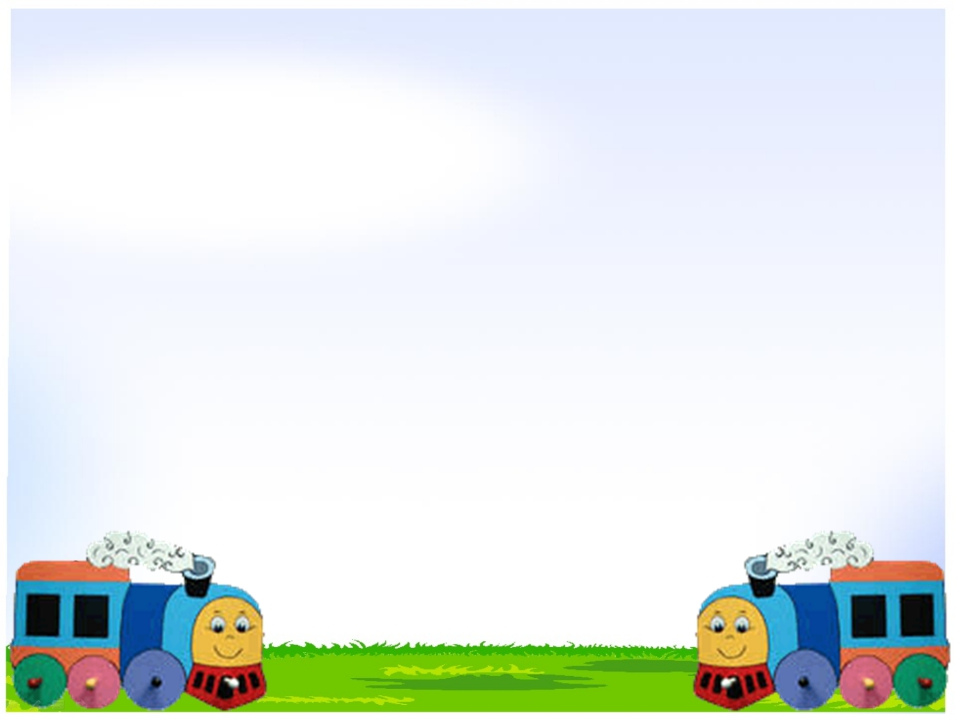 Станция                  «Примерия»
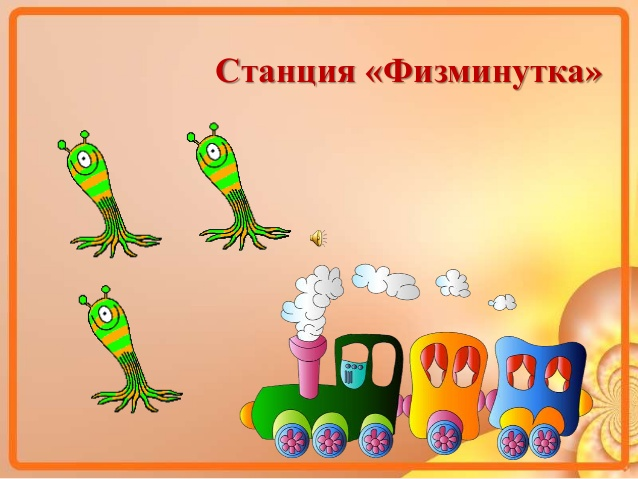 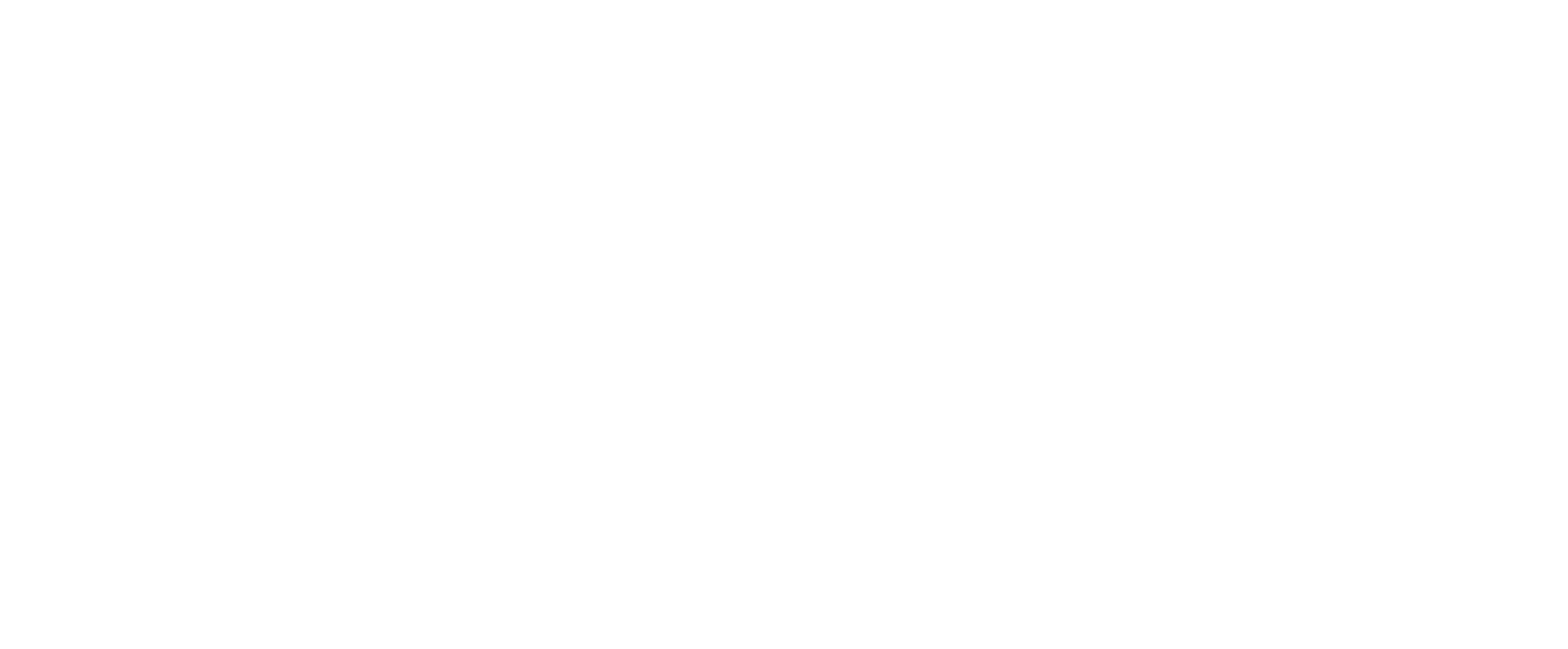 Станция        «Сам-Умейка»
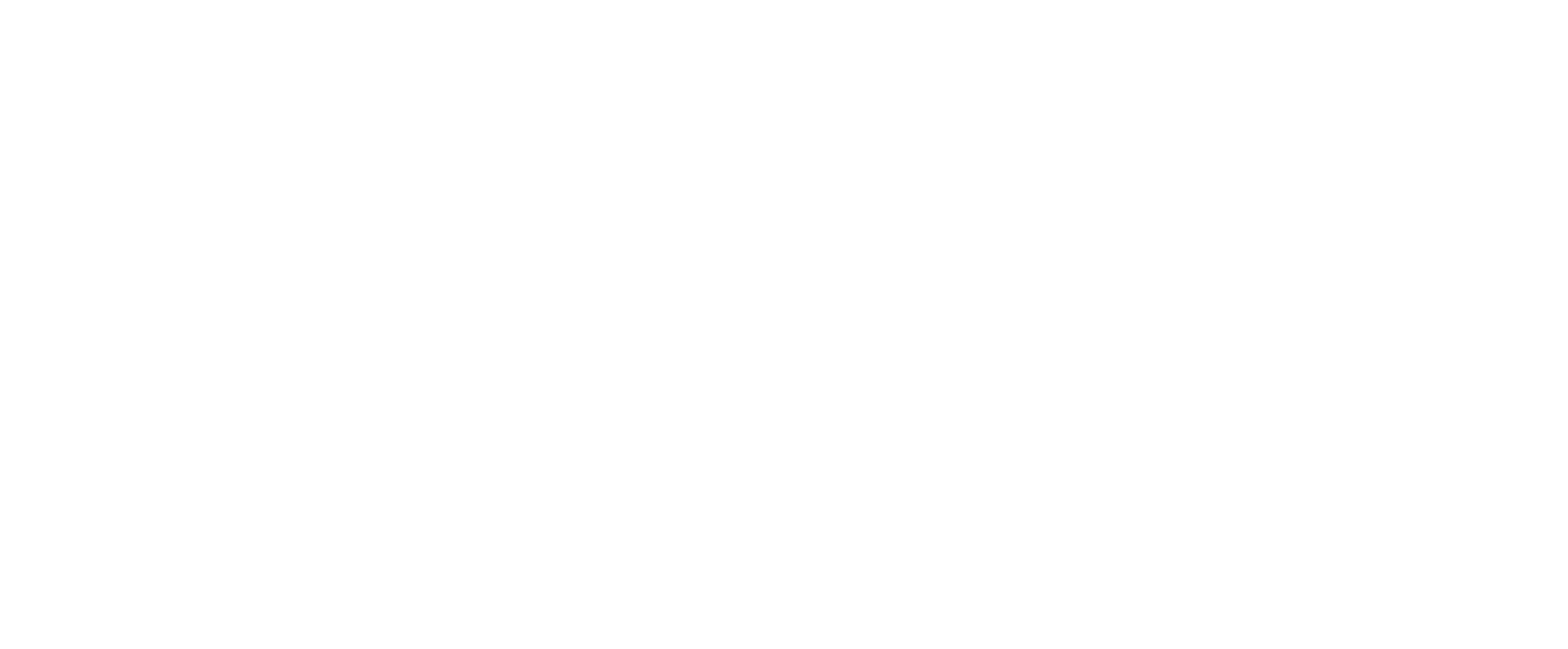 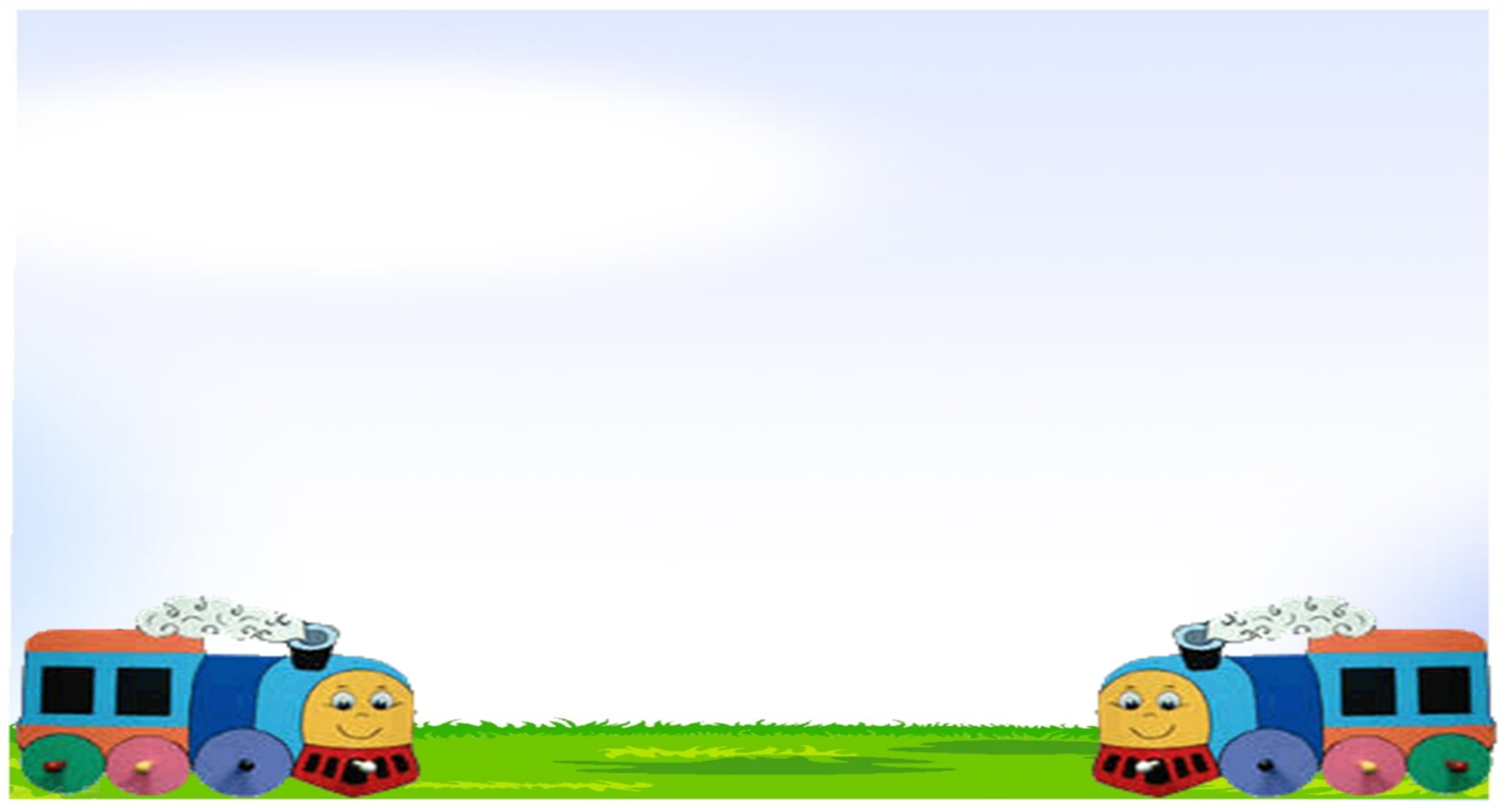 Станция «Задачкина»
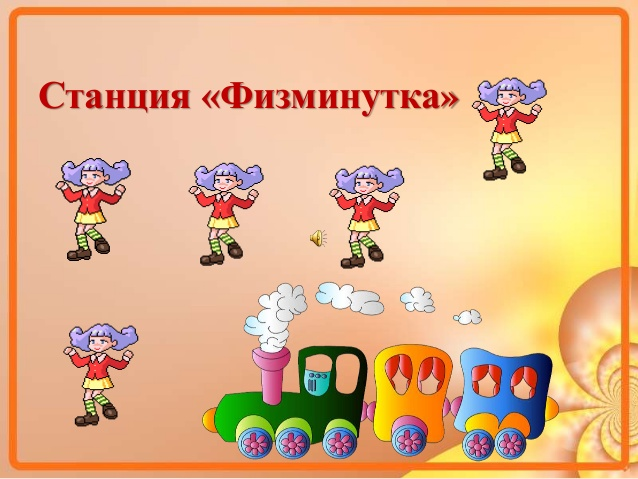 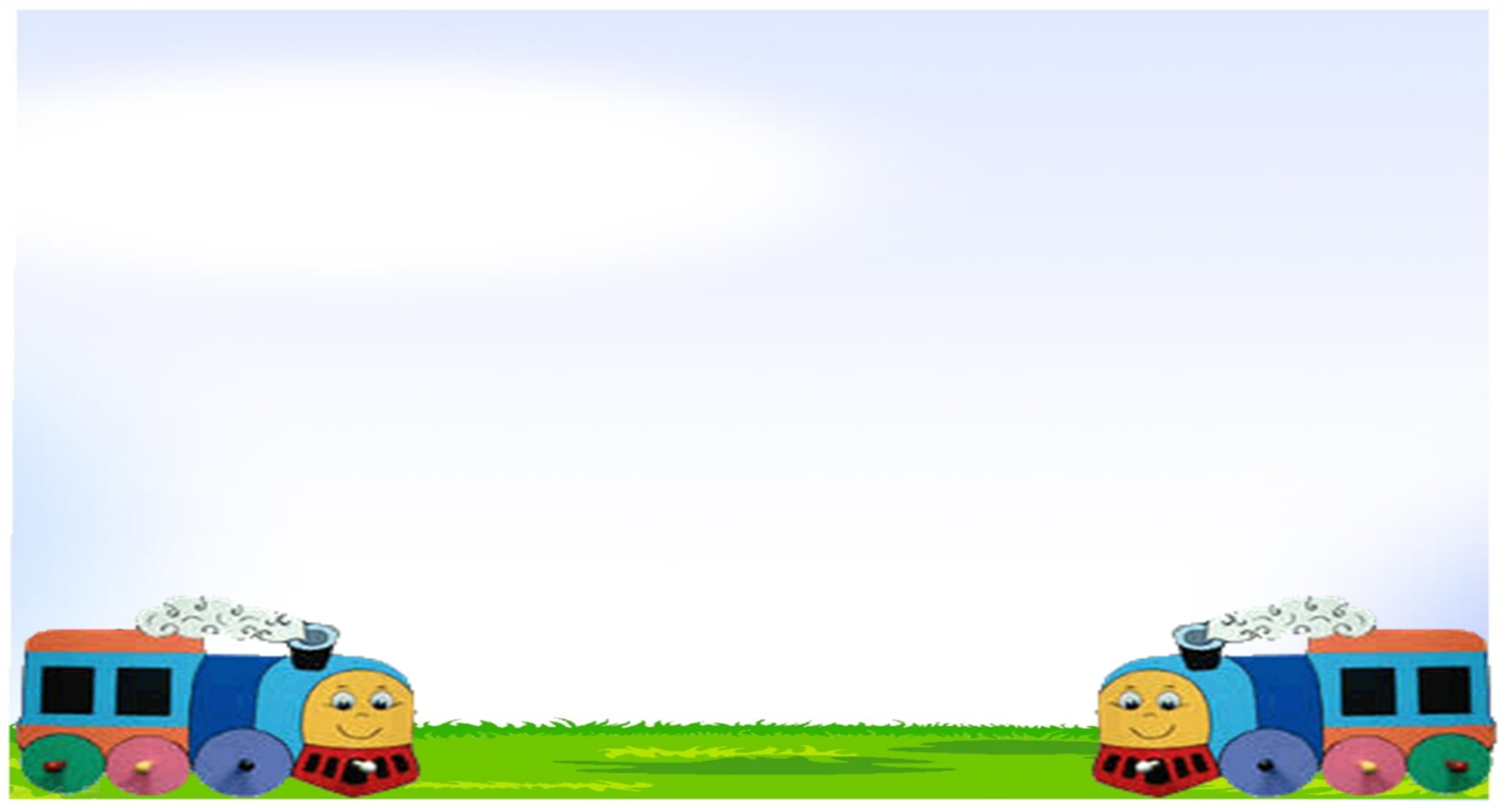 Станция         «Считайкино»
4            7 5            86            9
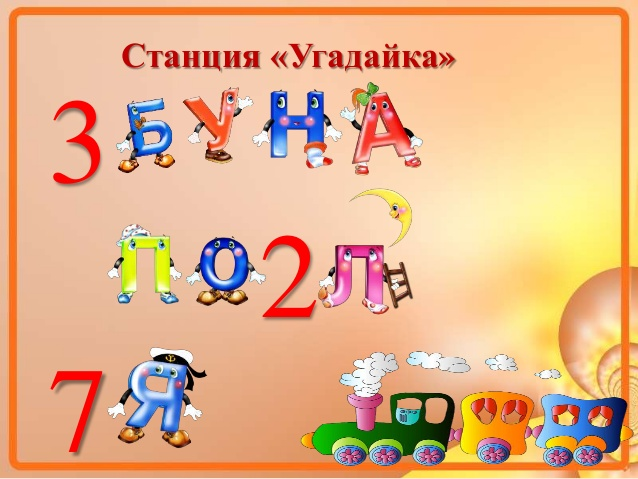 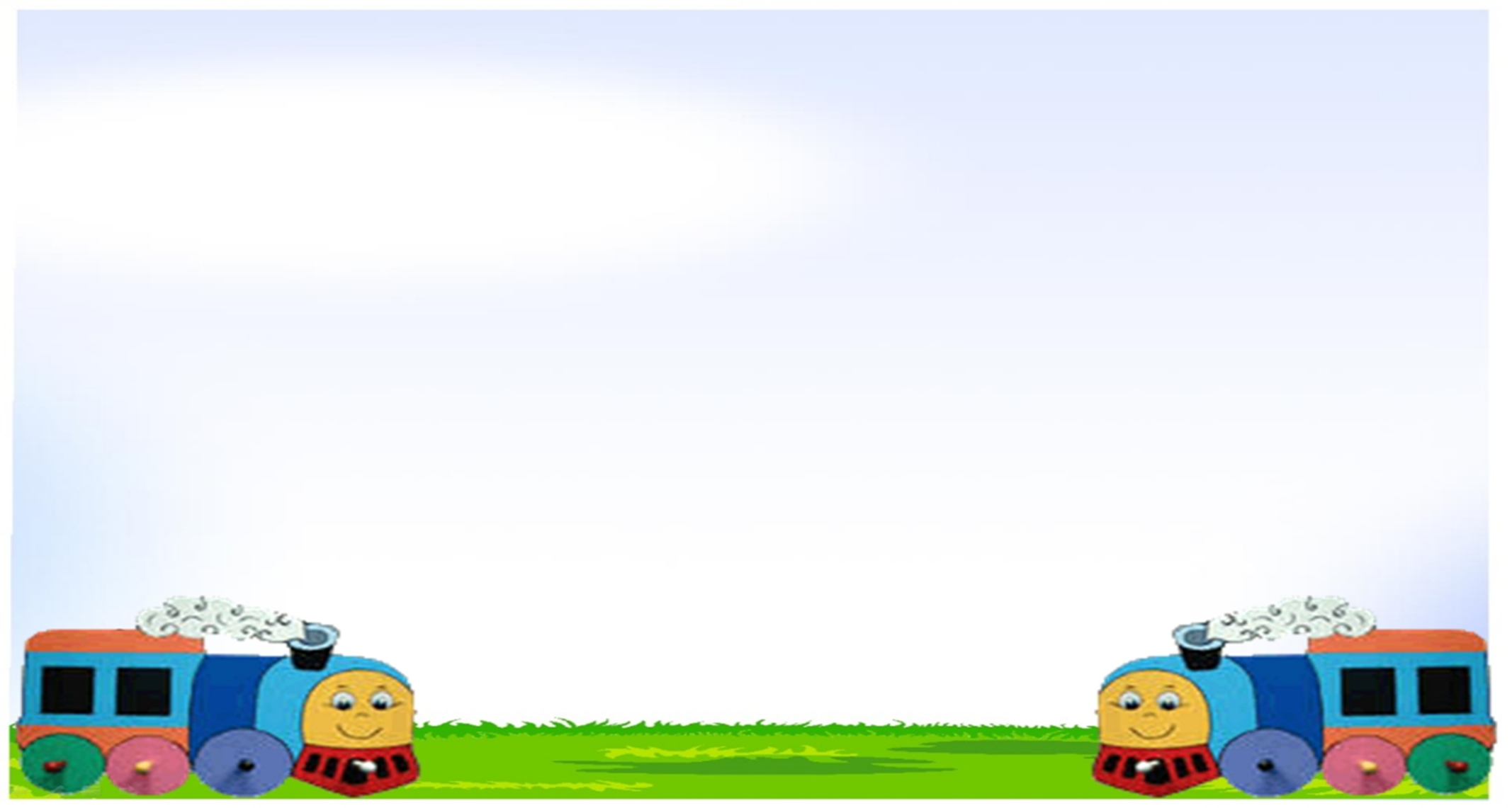 Станция            «Итоговая»
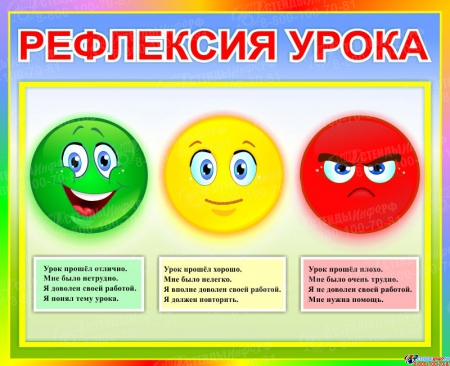 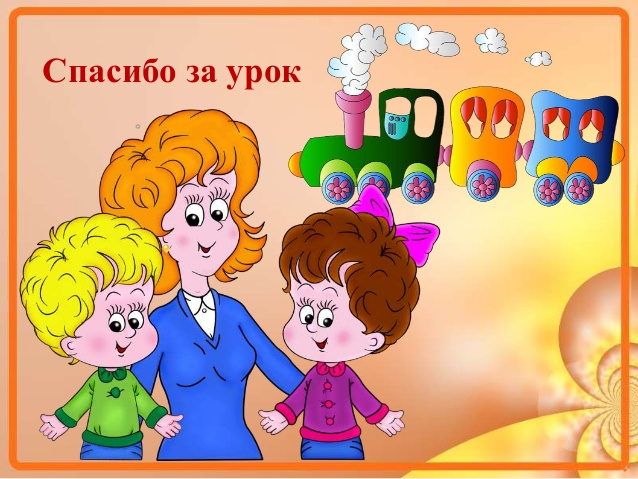